Аудиторія 304
переддипломнА ПРАКТИКА
Барчук Діана
  Веретко Юлія
    Нікітіна Ольга
      Олійник Вікторія
        Максилевич Ігор
          Крихівський Роман
ІV КУРС
Група Дз-42
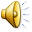 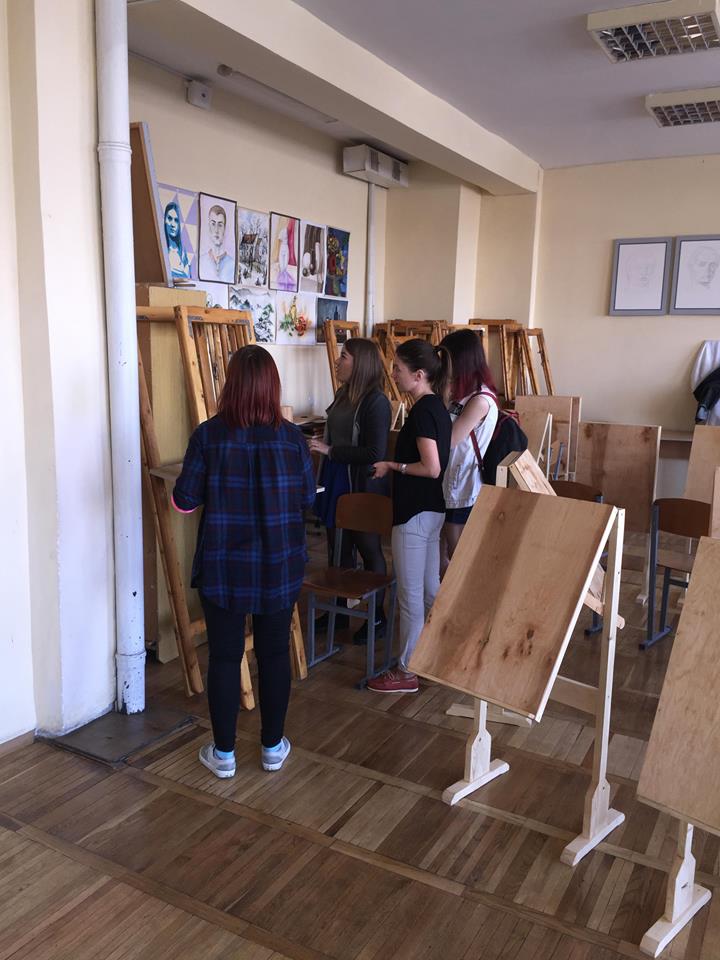 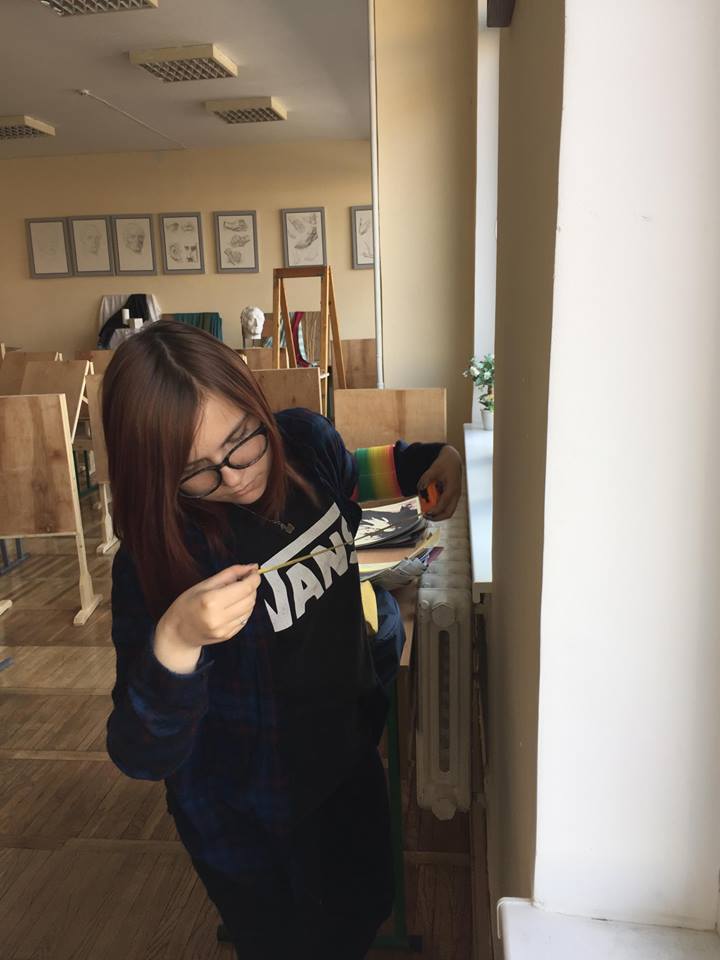 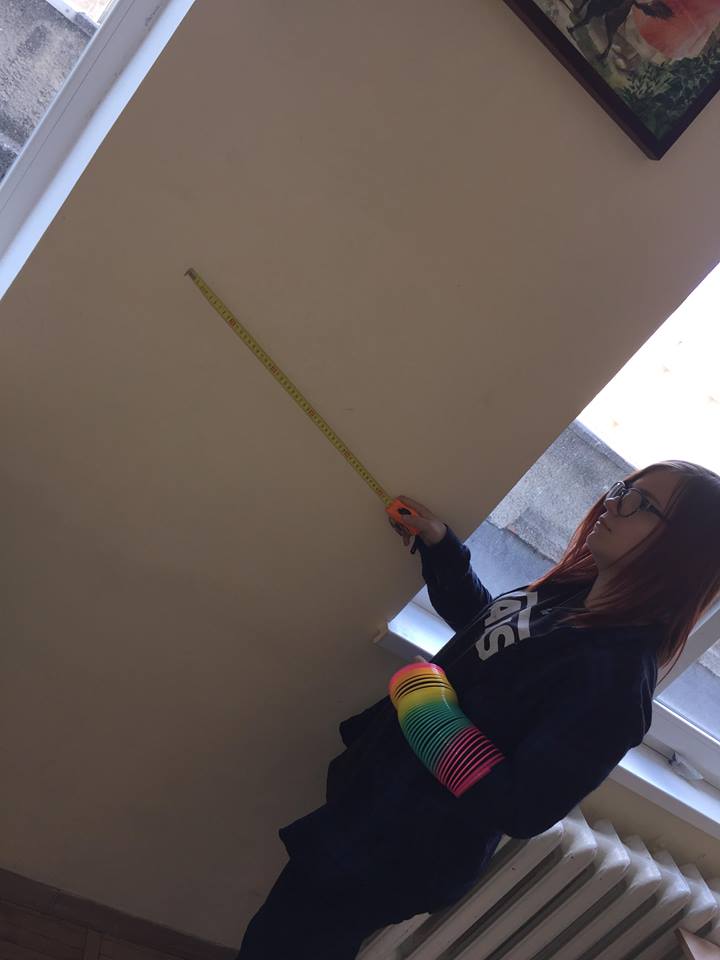 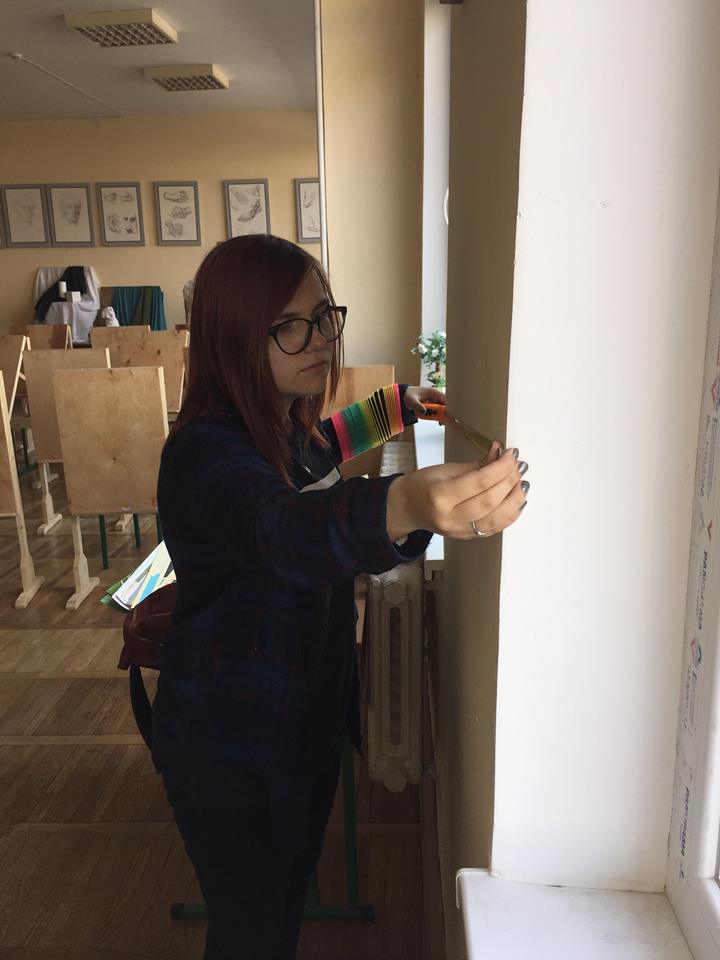 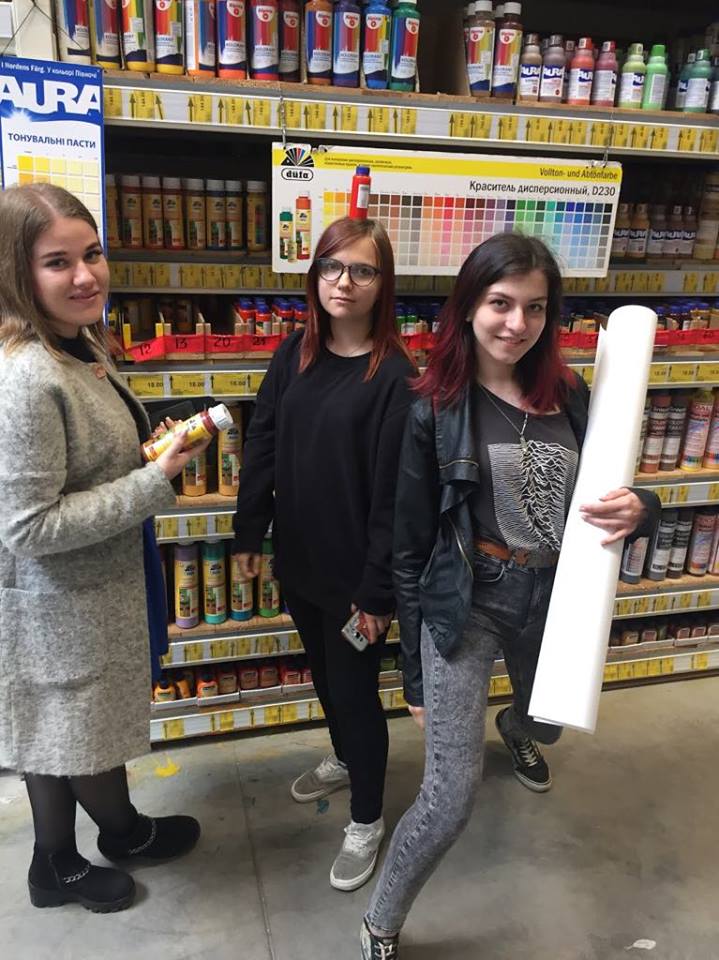 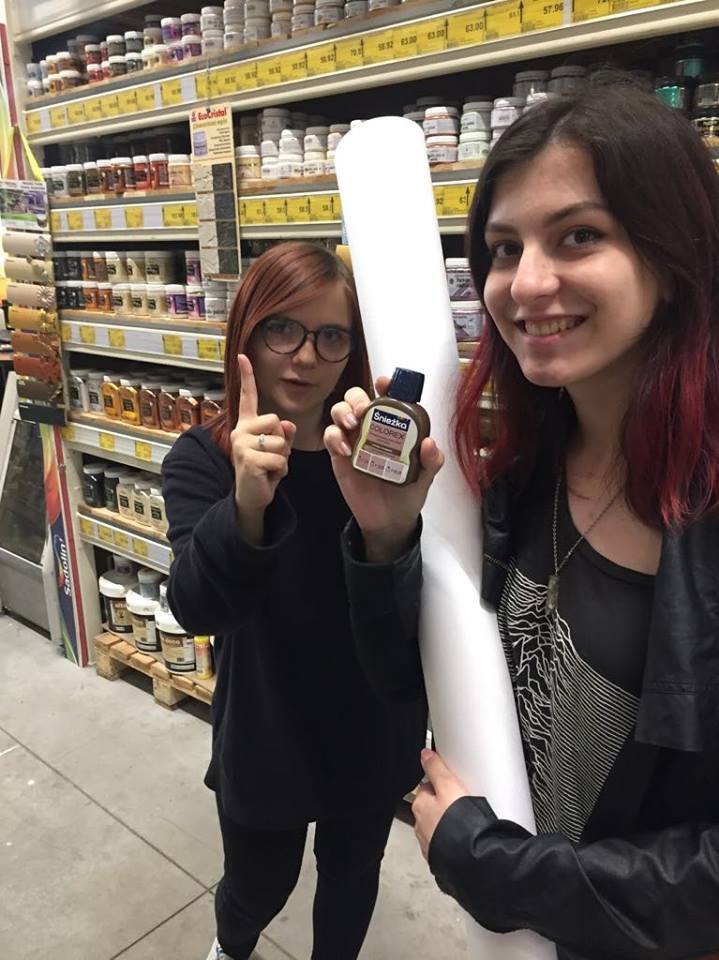 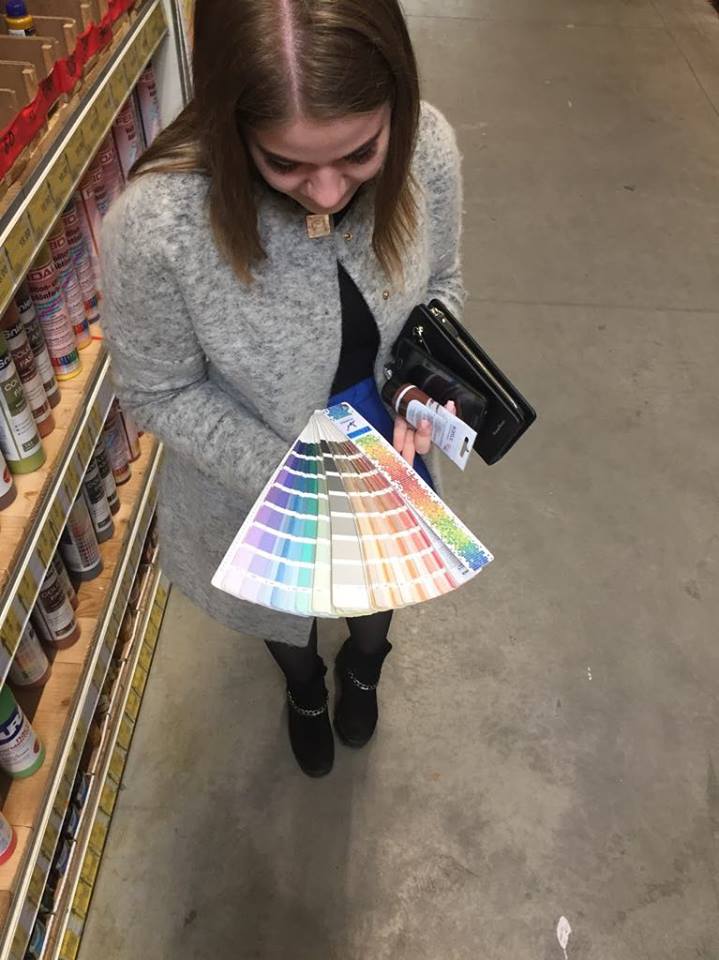 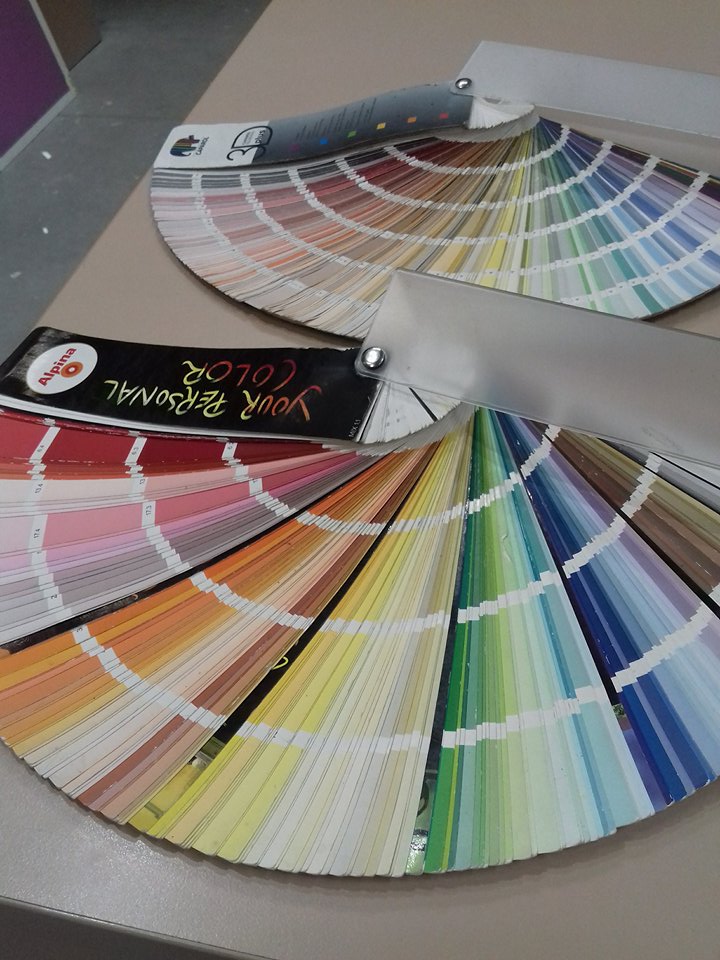 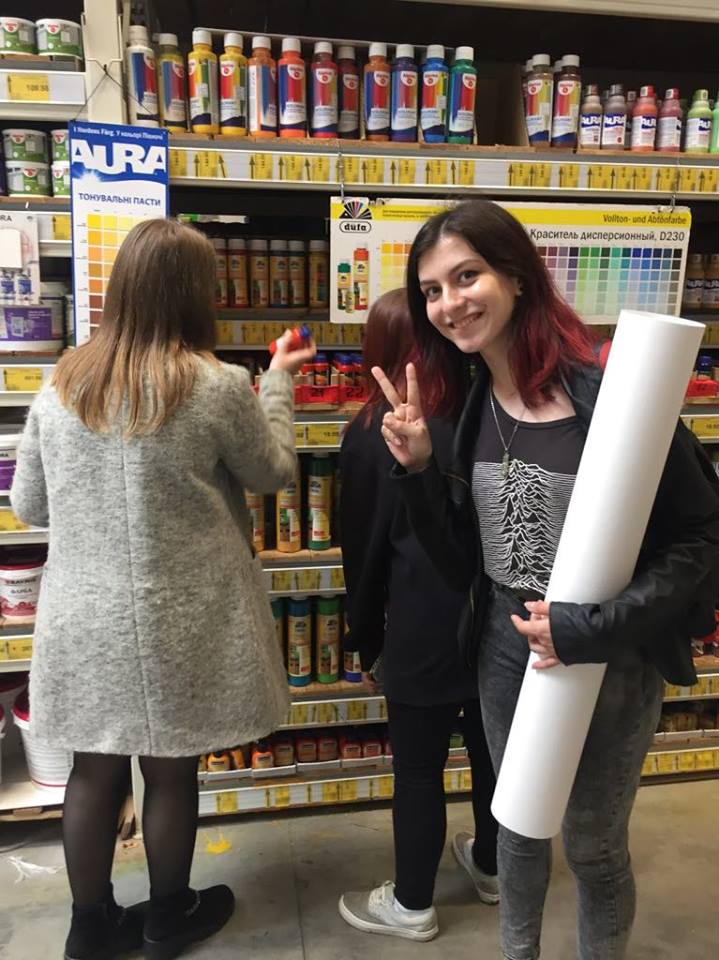 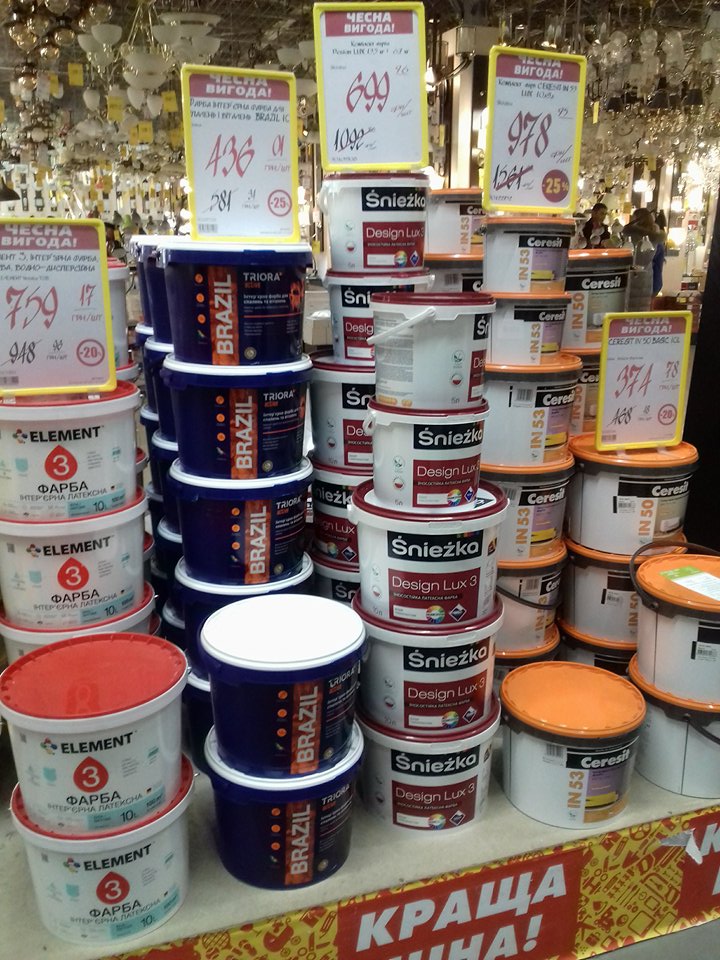 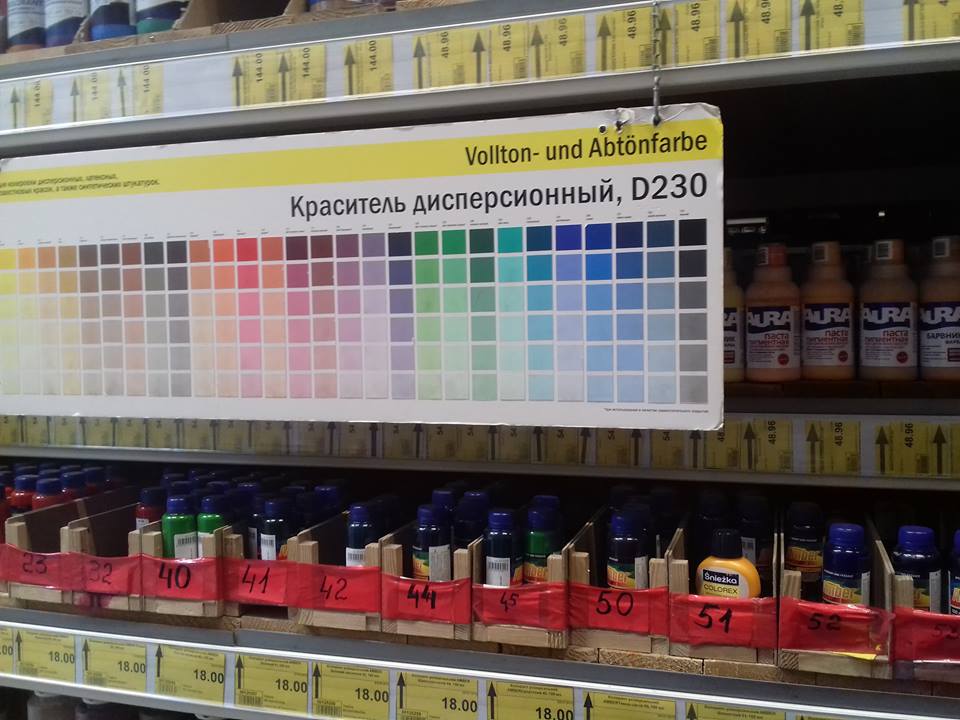 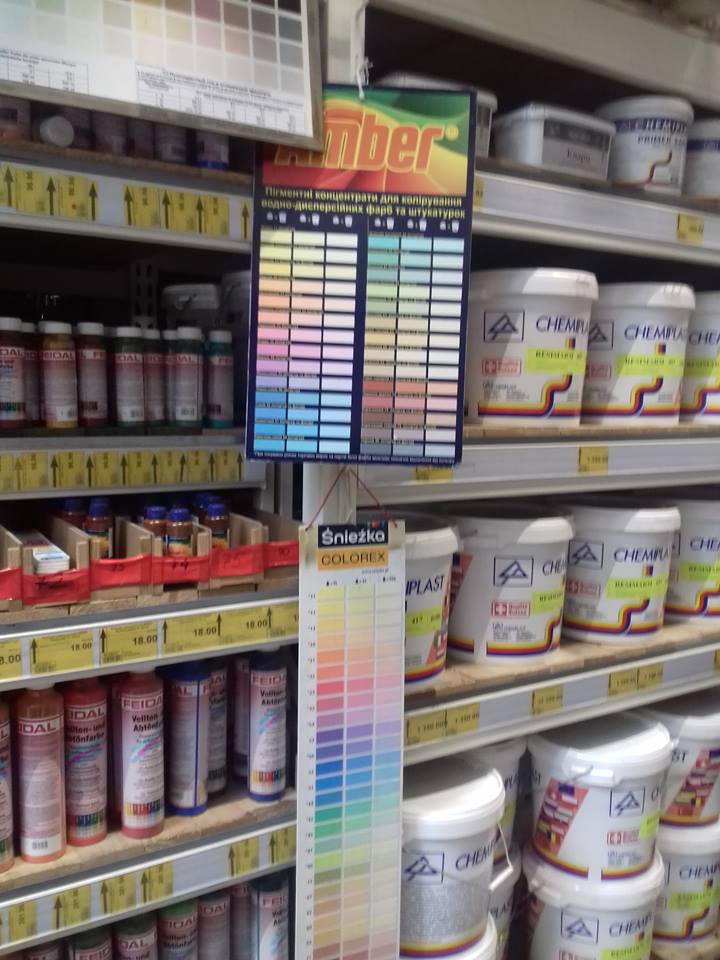 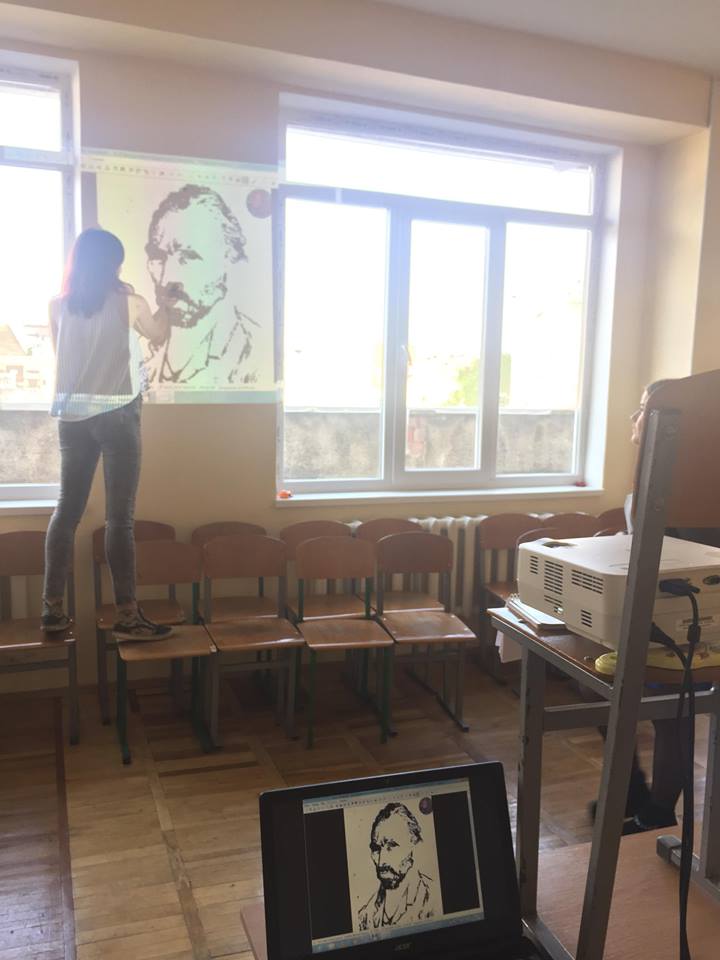 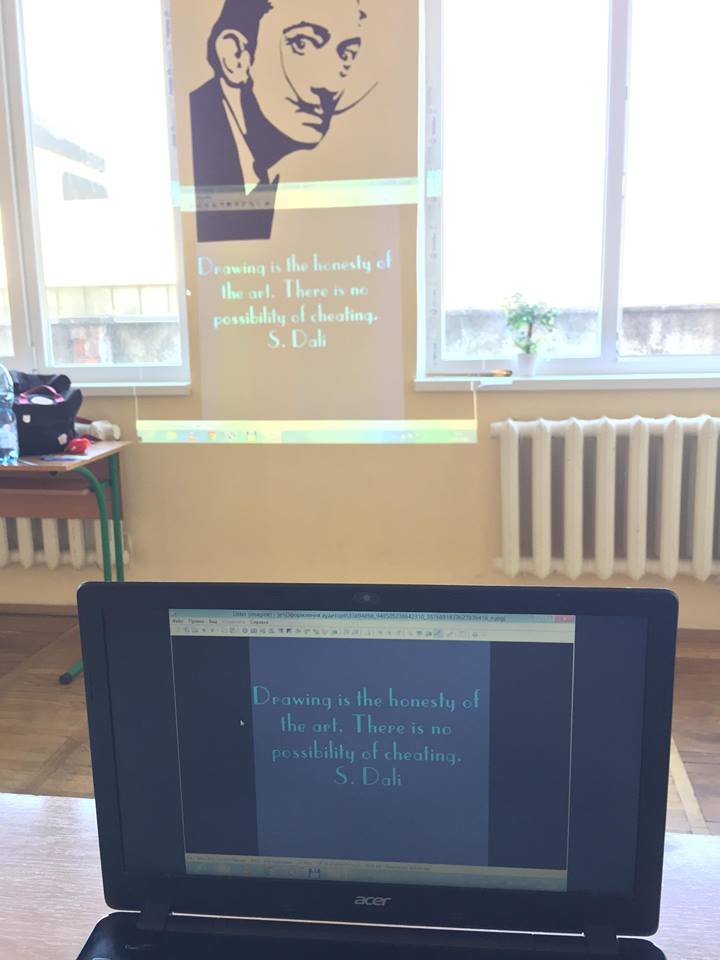 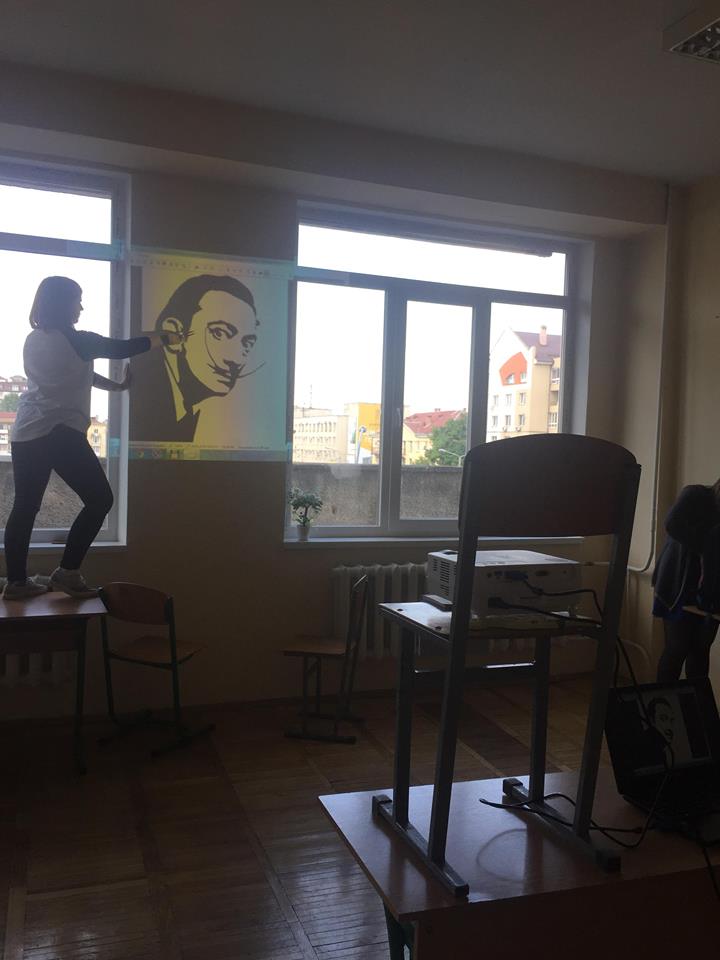 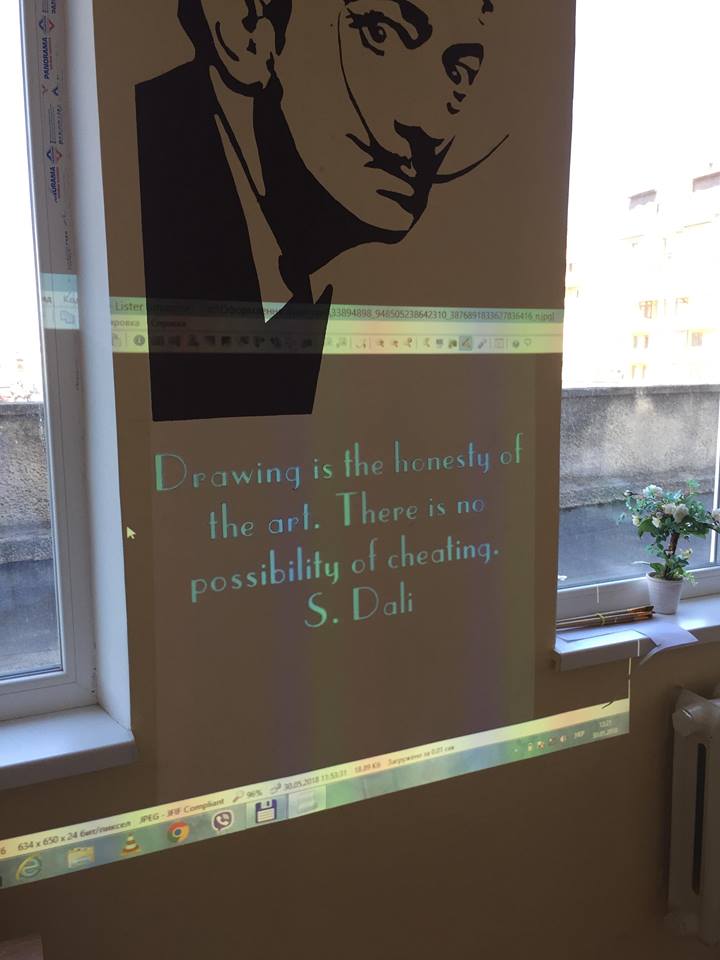 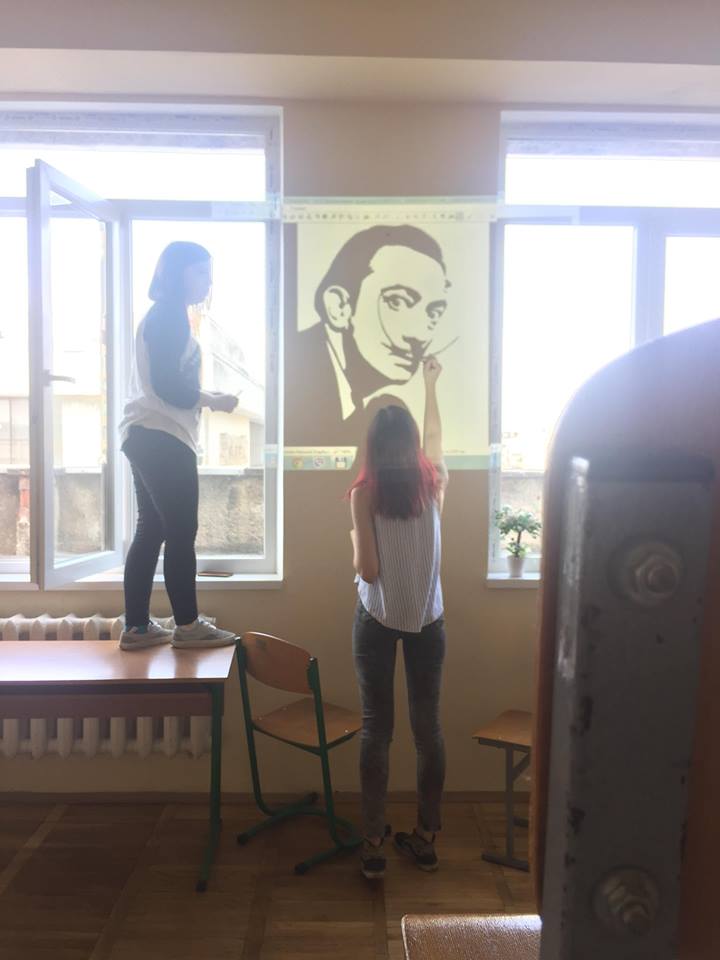 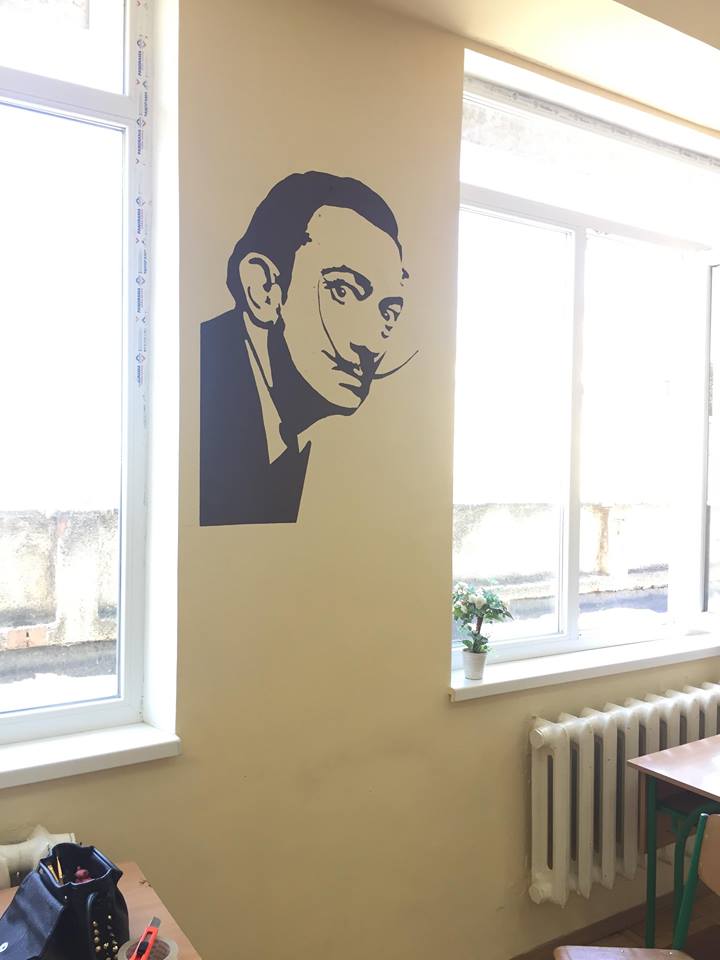 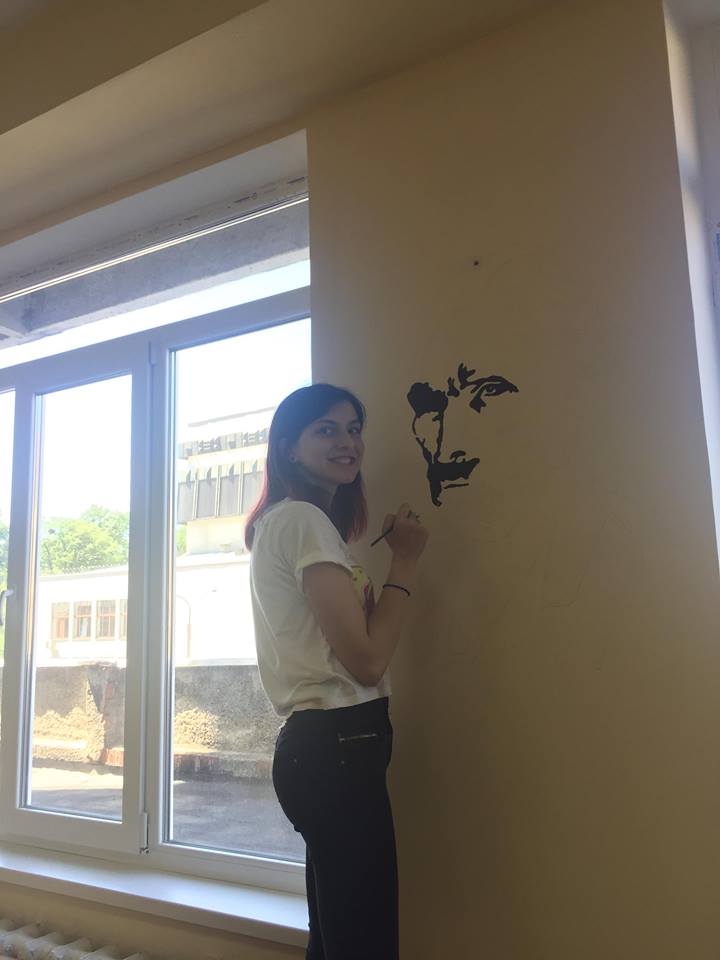 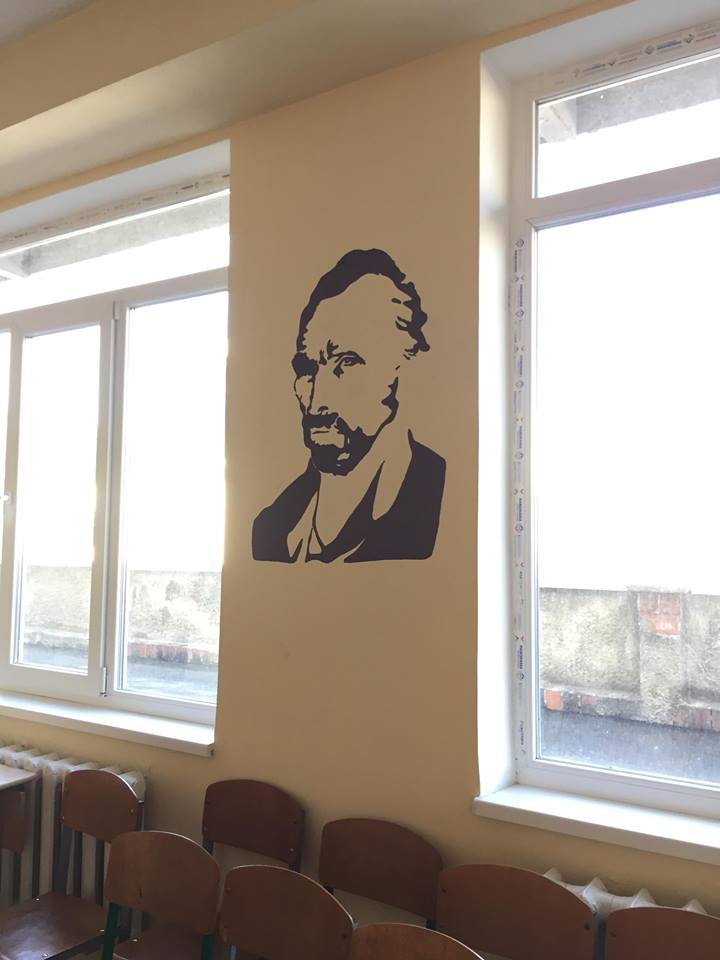 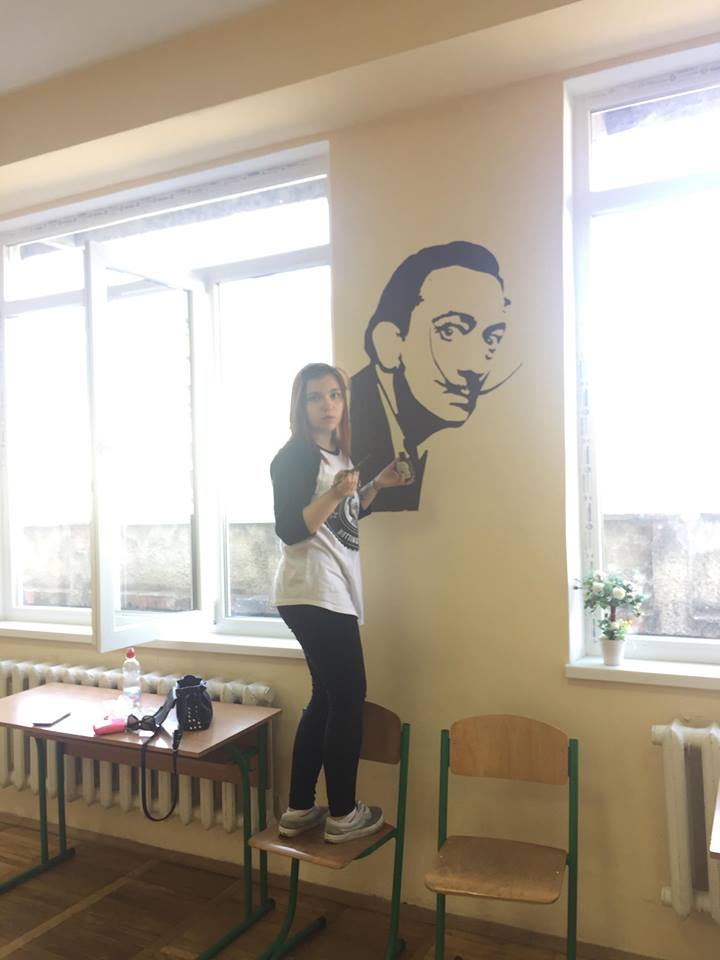 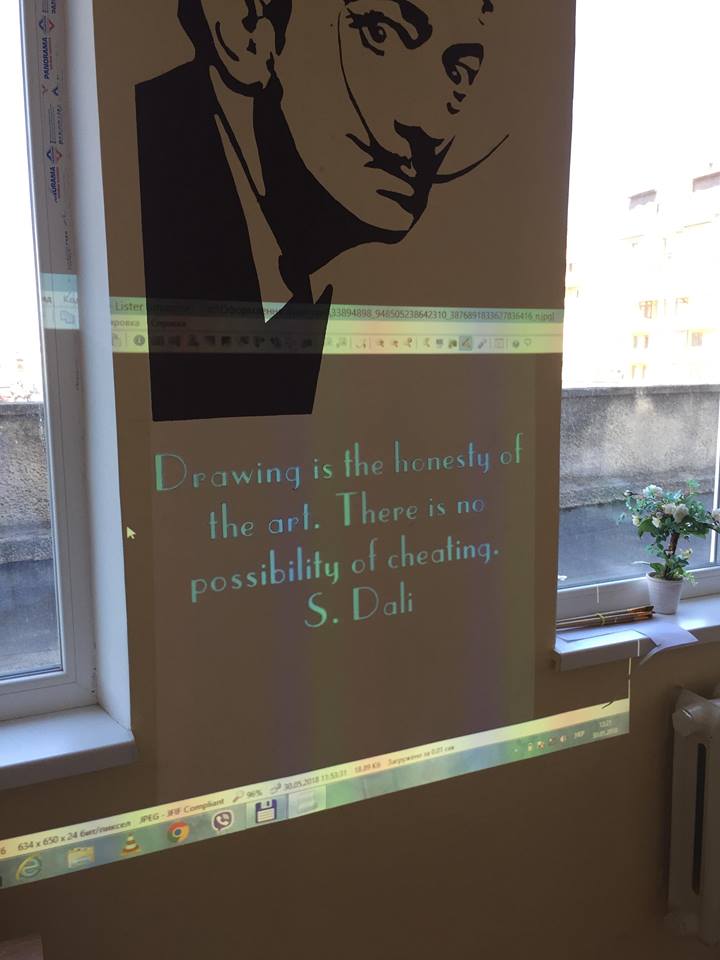 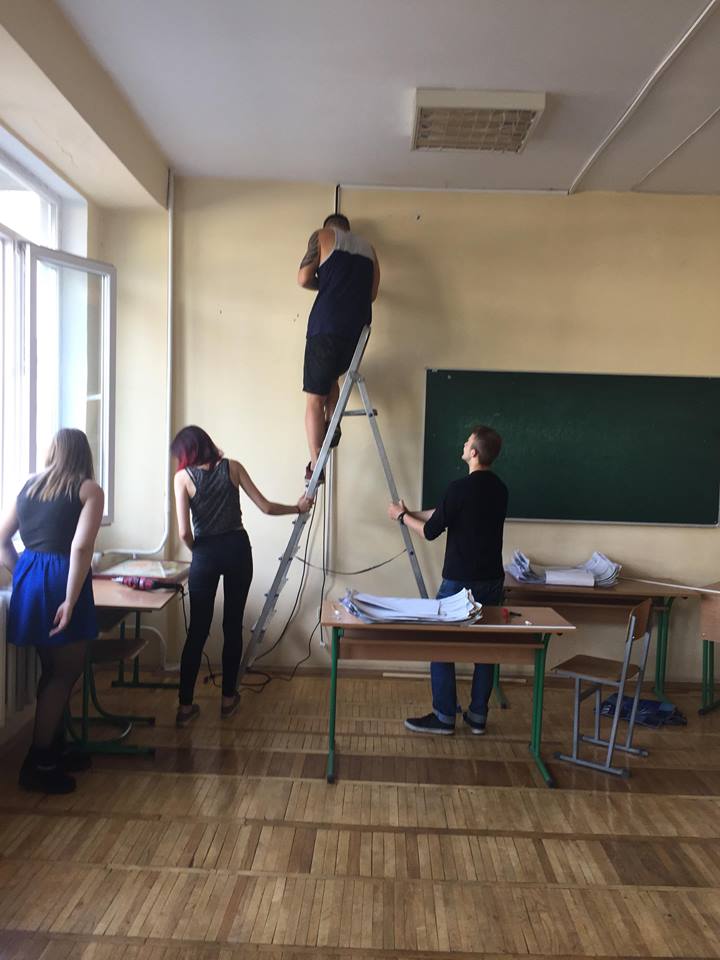 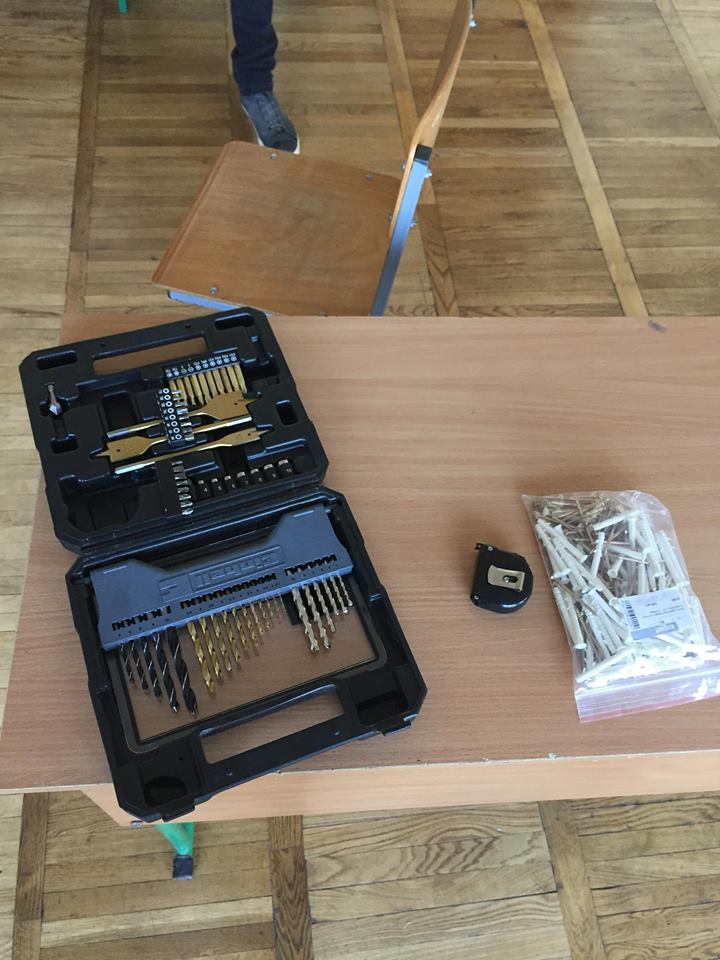 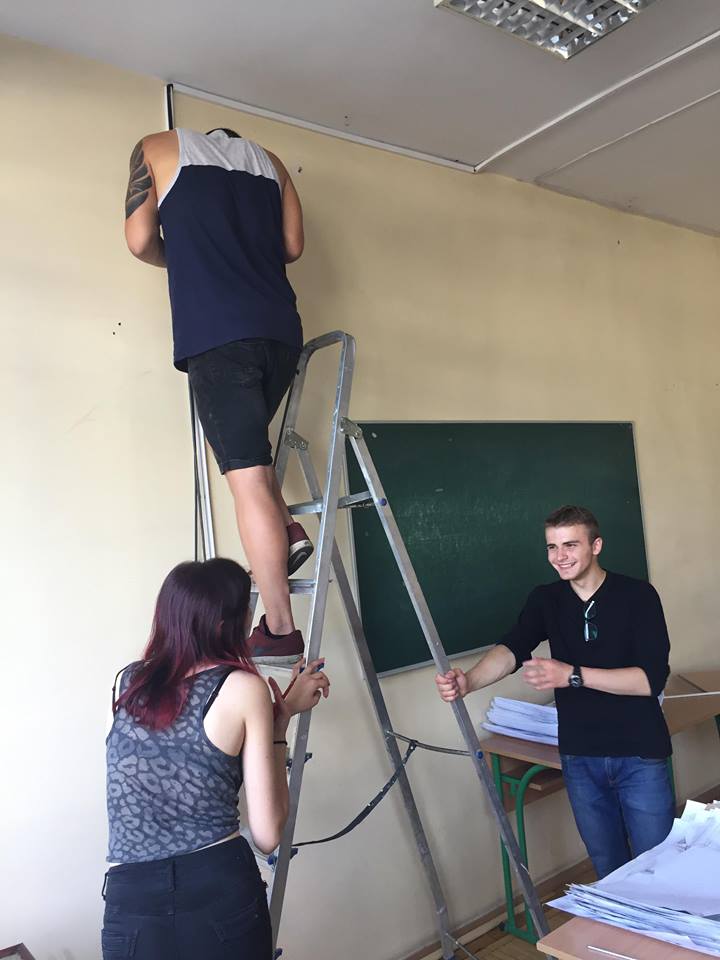 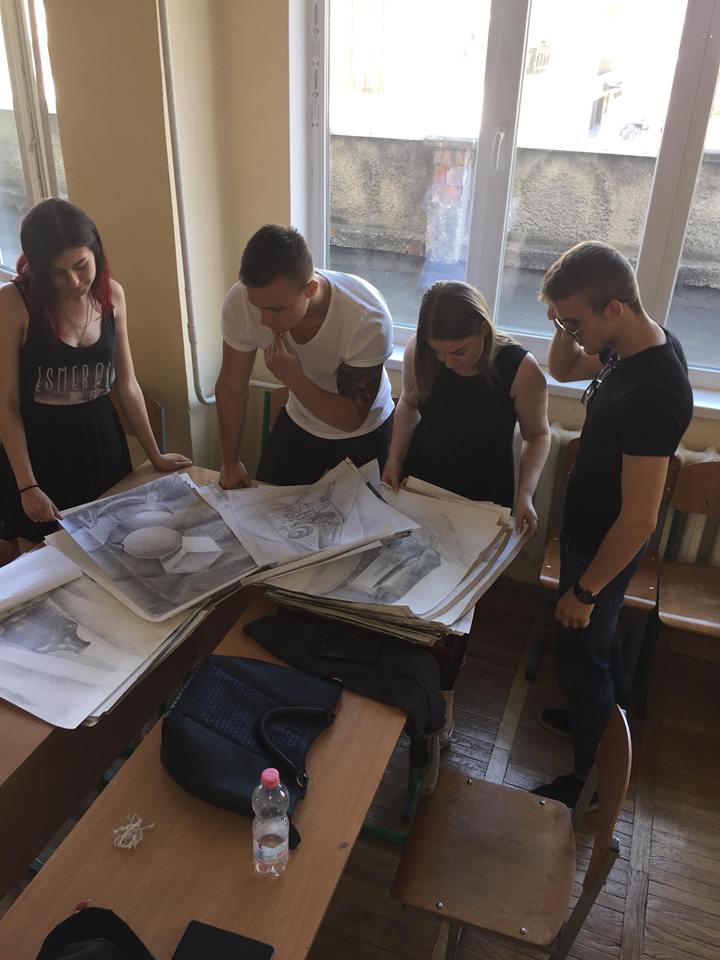 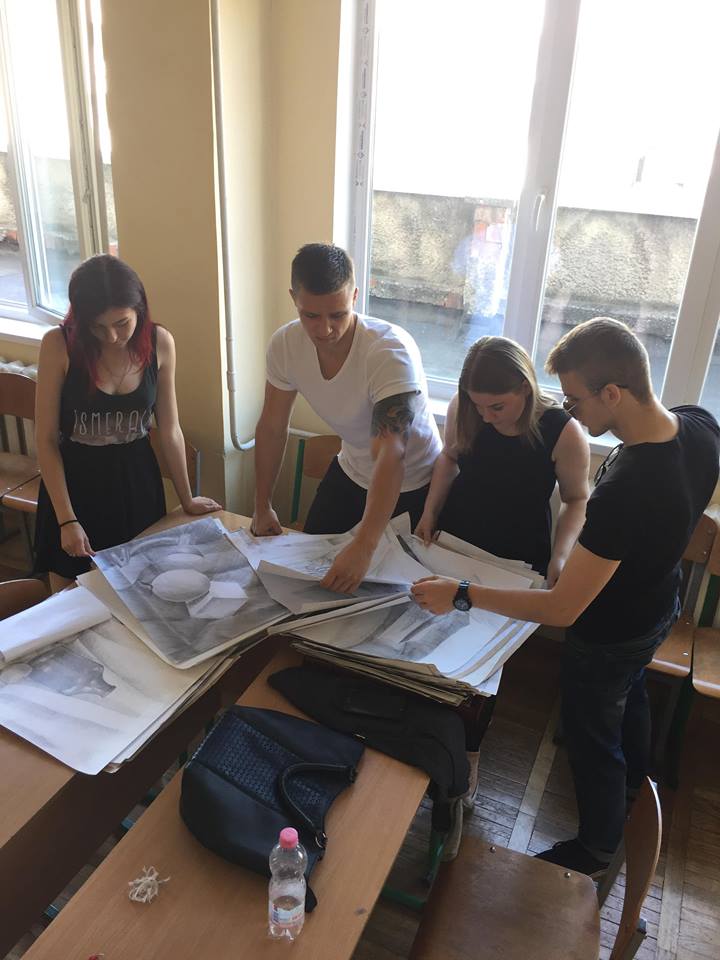 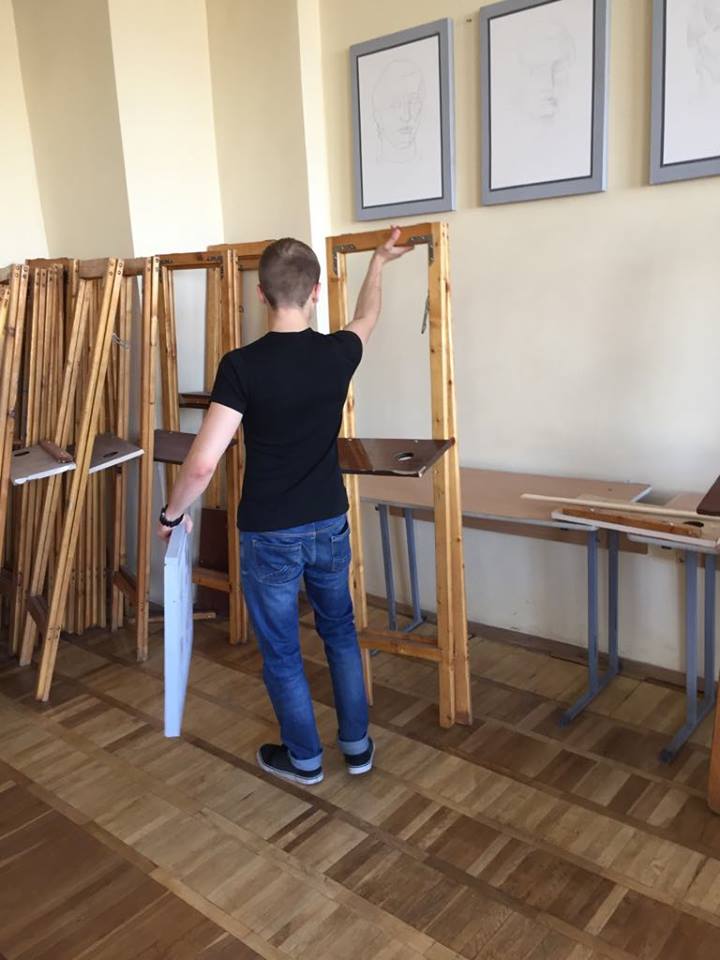 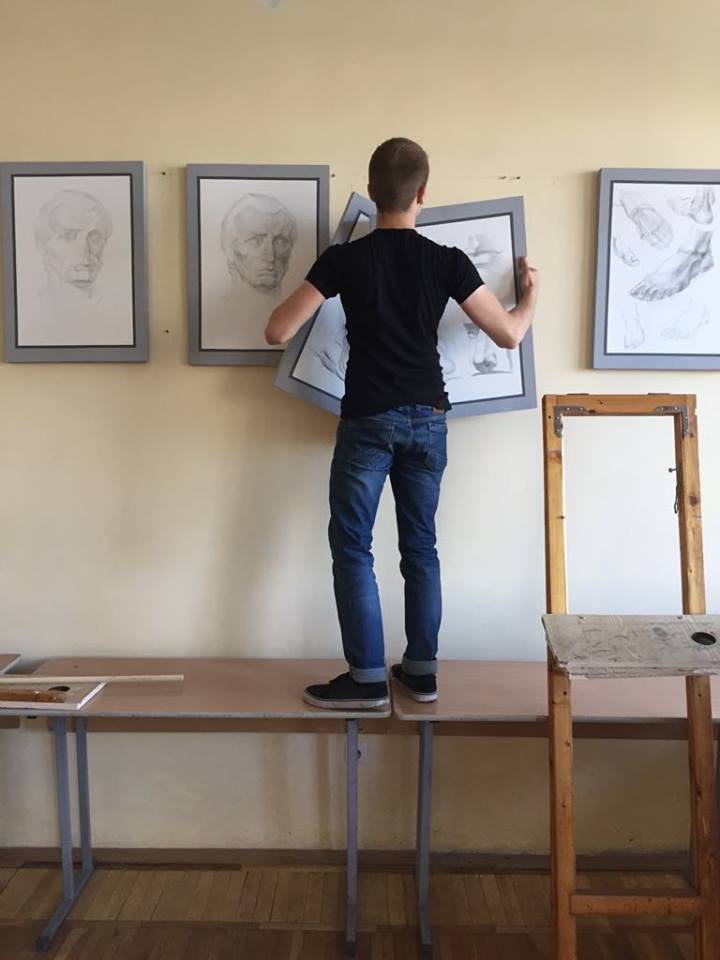 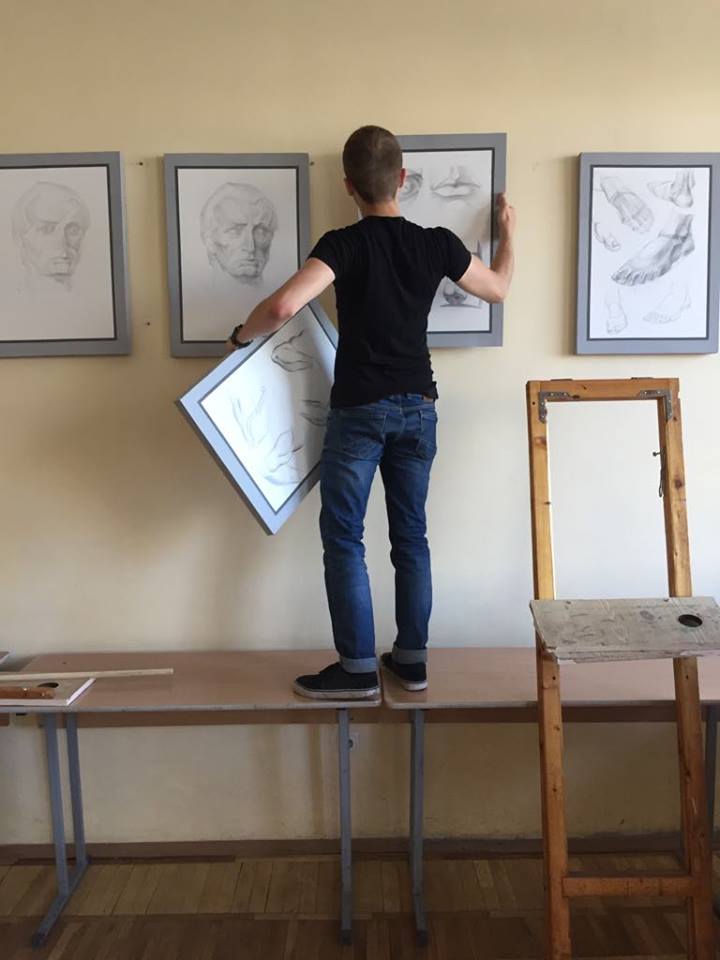 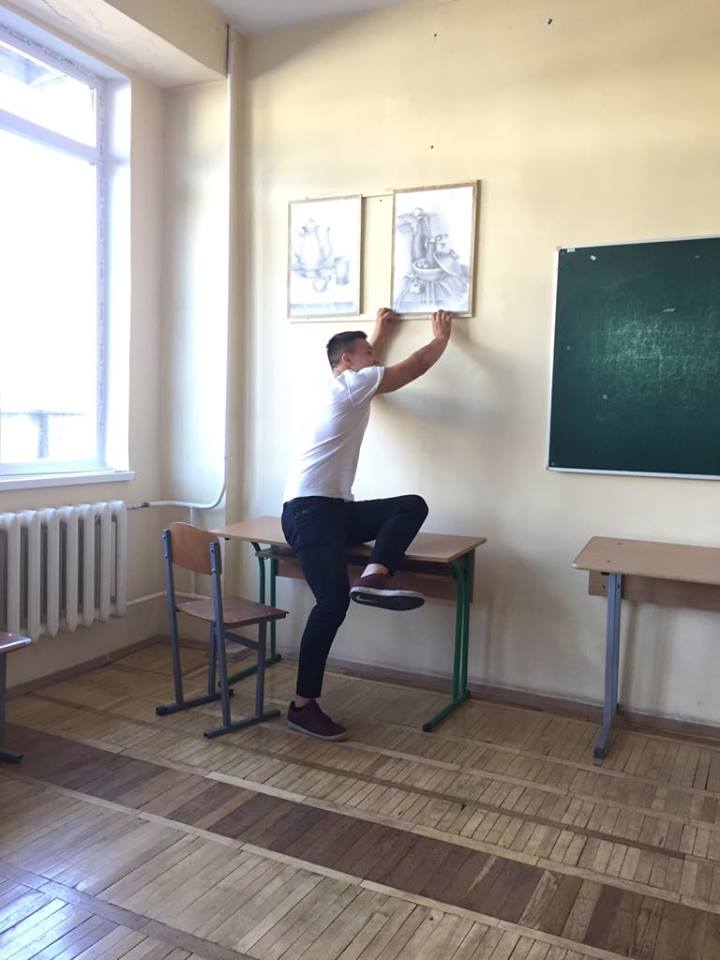 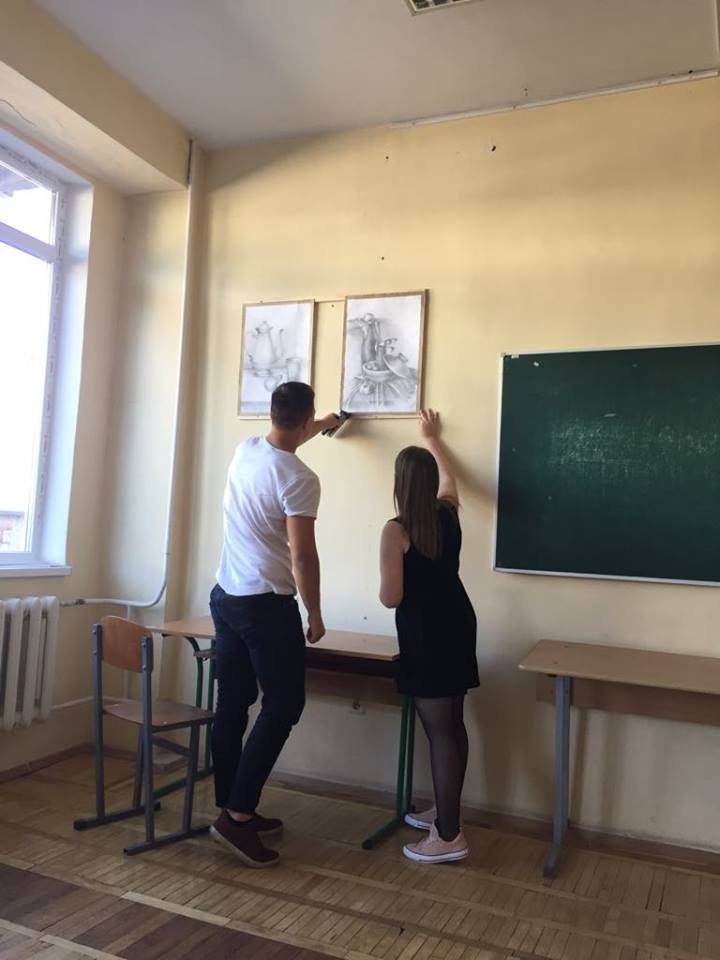 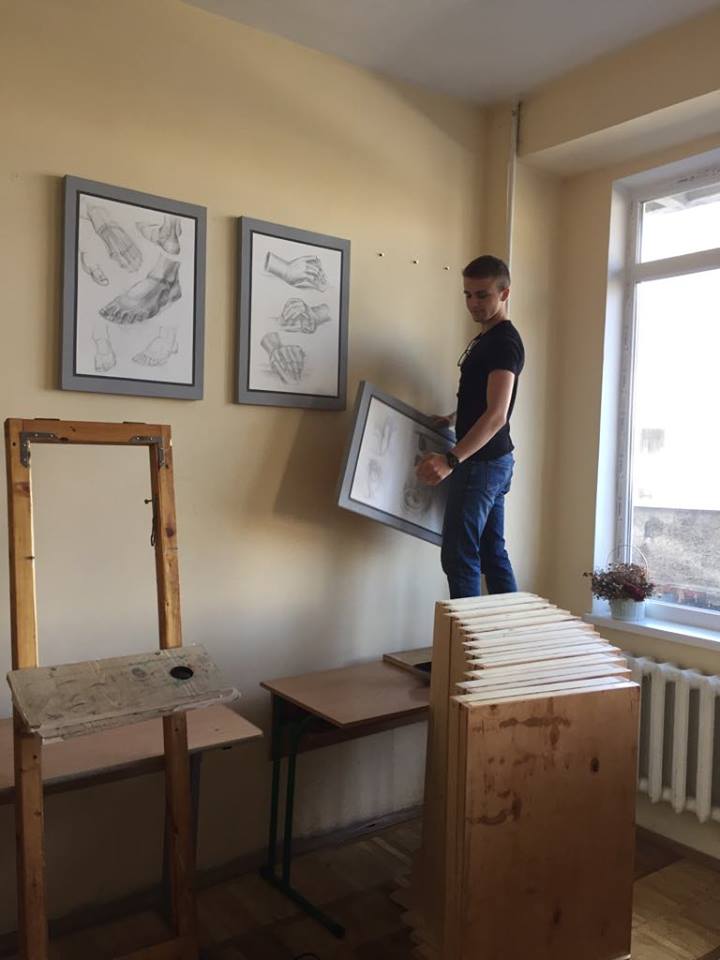 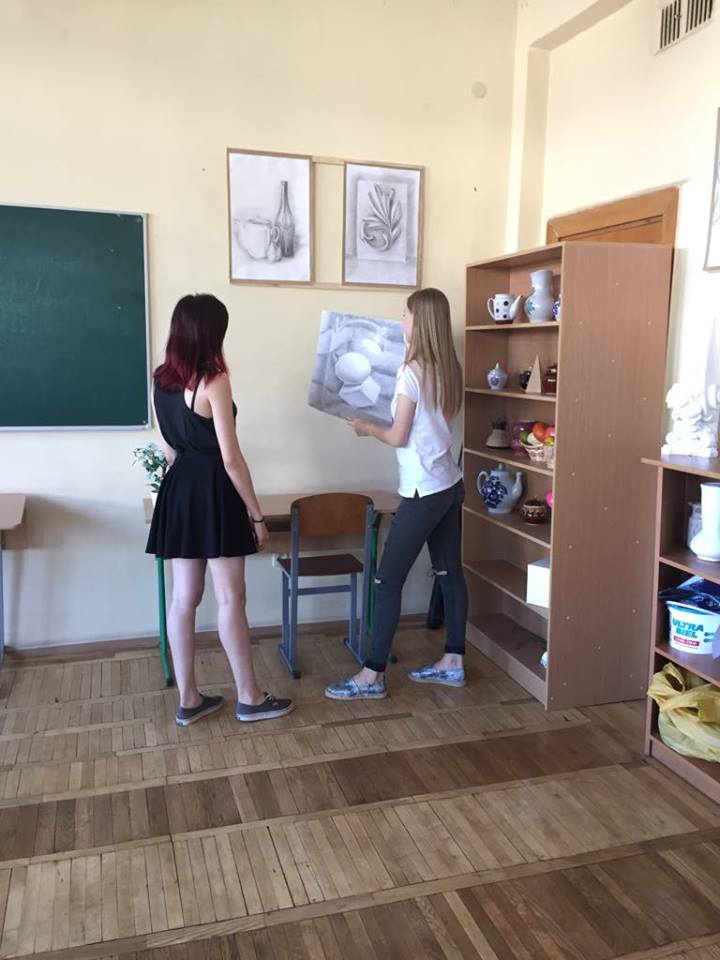 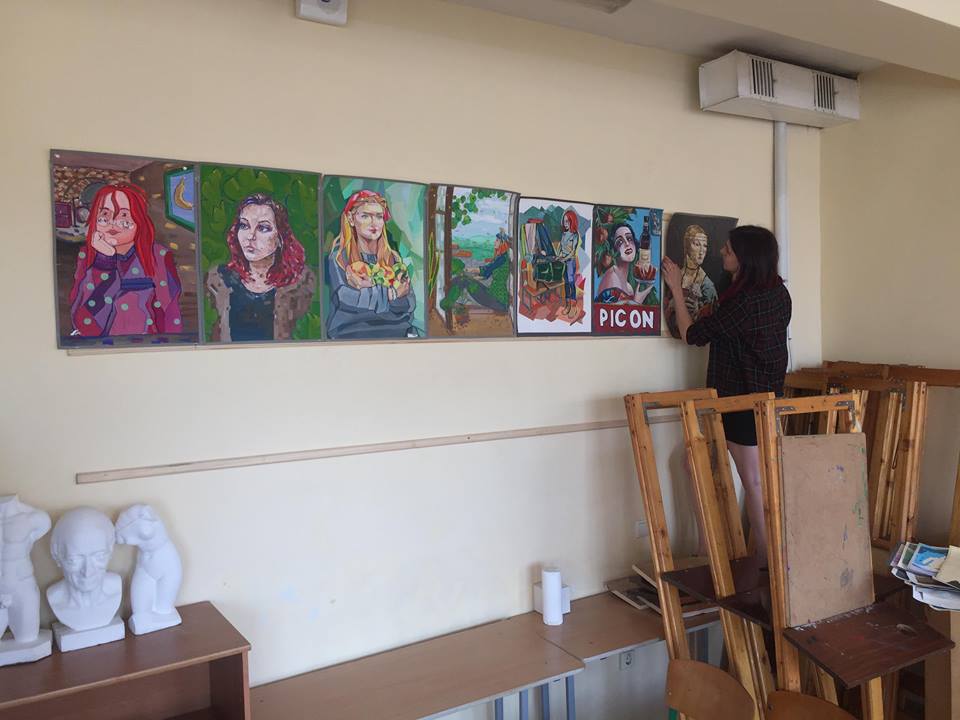 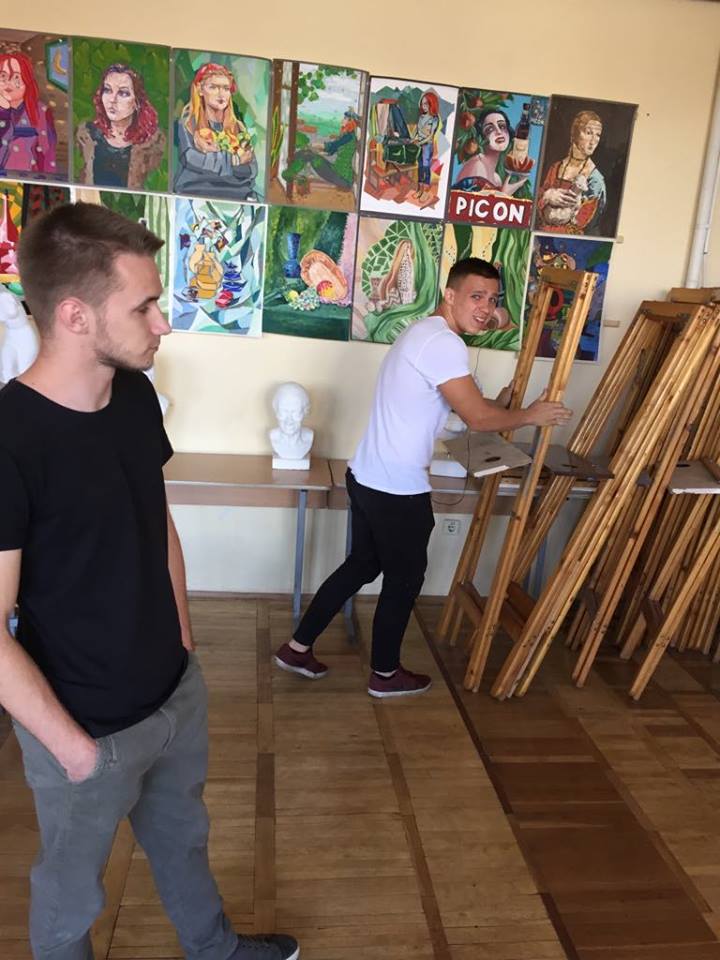 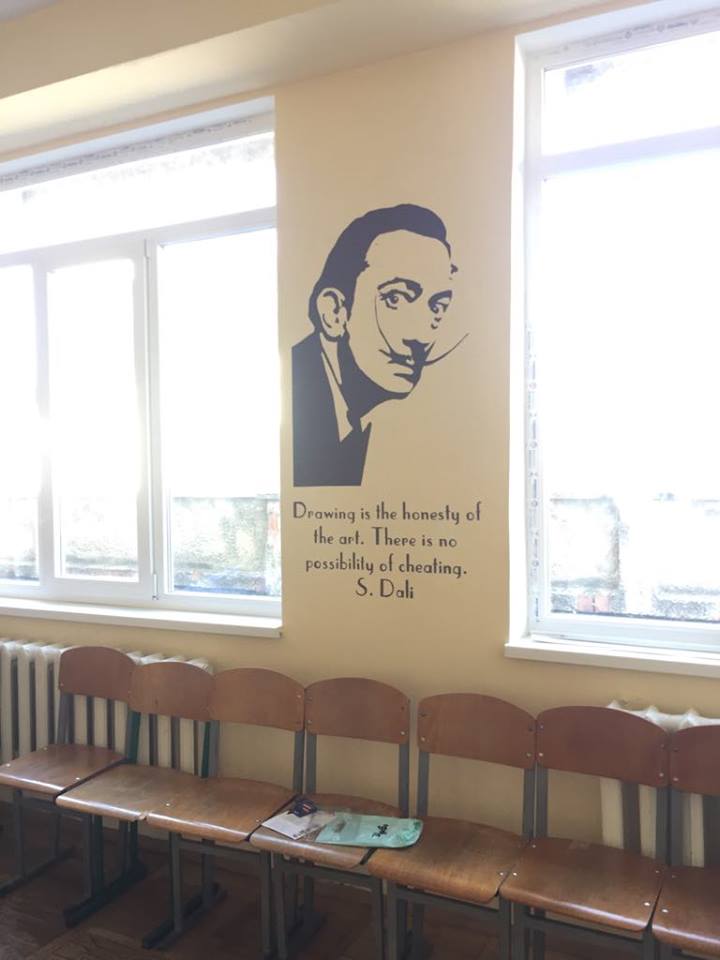 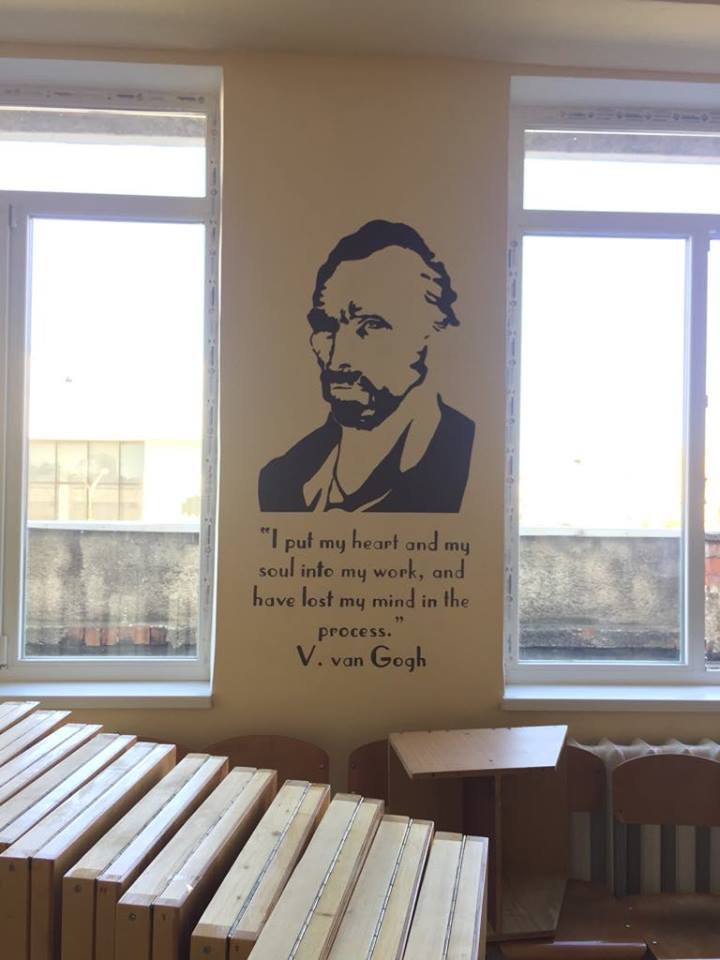 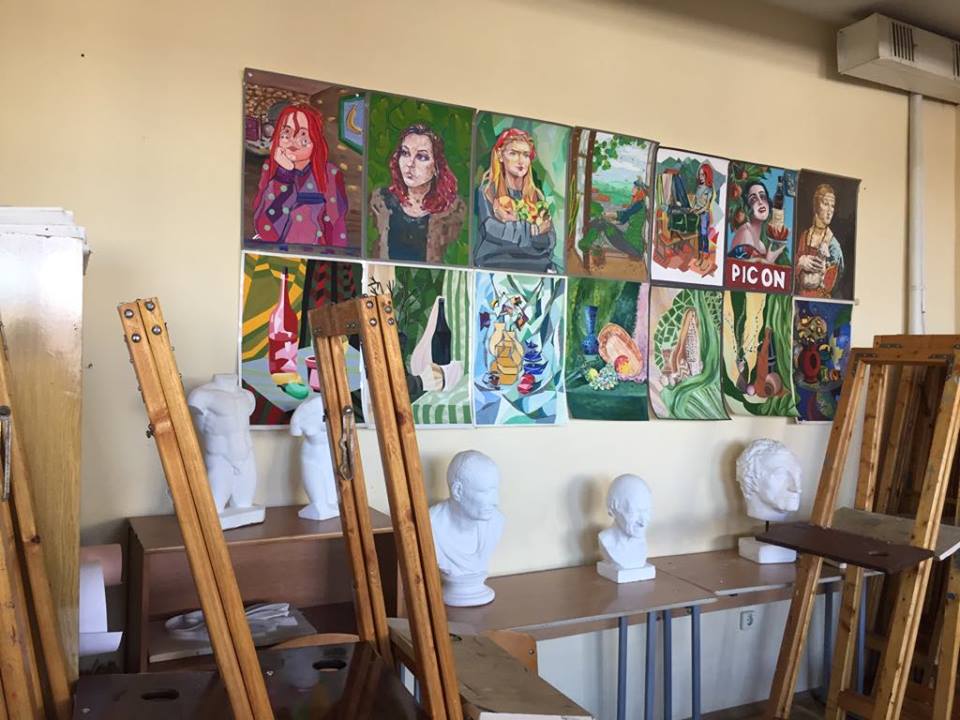